Mitigation Strategies
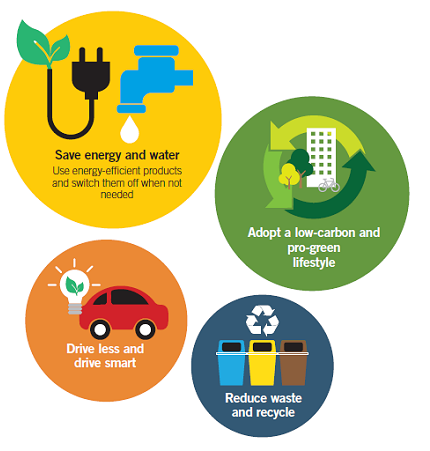 To Climate Change
https://www.hko.gov.hk/climate_change/mitigating_climate_change_e.htm
Mitigation
Reduce the severity of something and make it less bad
Reduce and/or stabilize greenhouse gases with their removal from the atmosphere
https://ccafs.cgiar.org/blog/big-facts-focus-mitigation#.XXEIj5NKiRs
Reducing Greenhouse gases
Reduce Energy Consumption the 2000 Watt Society
2000 Watt Society
Reducing greenhouse gases
Reduce Energy Consumption – Passive House
Passive Housing Explained
Reducing greenhouse gases
Reduce Energy Consumption – Energy Efficiency
Energy Efficiency
Reducing greenhouse gases
Reduce Energy Consumption of Nitrous Oxides and Methane from agriculture
EU Agriculture Emissions
Reducing greenhouse gases
Use of alternative to fossil fuels
Germany's Renewable Energy Revolution
Removing carbon dioxide from the atmosphere
Land Management to enhance and protect carbon sinks
Introduction to REDD
Removing carbon dioxide from the atmosphere
Using biomass as a fuel source – anaerobic digesters
Anaerobic Digester
Removing carbon dioxide from the atmosphere
Using biomass as a fuel source – Biomass burners
How Does A Biomass Fuel Plant Work
Removing carbon dioxide from the atmosphere
Carbon Capture and Storage
Carbon Capture Explained
Removing carbon dioxide from the atmosphere
Carbon Capture and use in Switzerland
Capturing CO2 From Air
Removing carbon dioxide from the atmosphere
Geoengineering- Ocean Iron Fertilization
Iron Fertilization
Removing carbon dioxide from the atmosphere
Geoengineering- An overview
What Is Geoengineering Anyways
Your Task
Rank the strategies by cost, ease and effectiveness.
 Write a response to the following question: "Justify two mitigation strategies which you believe would be most effective in a named society". In you response you should also consider mitigation strategies which would be less effective in that society and explain why.
Factors you might consider
Cost/benefit analysis at national level
MEDC vs LEDC practicality
Degree of personal behavior change required
Political implications
Impact on international economic competitiveness
Remove carbon dioxide from the atmosphere
Adaptation Strategies
Adaptation Strategies
Adaptation is the adjustment of natural or human systems in response to actual or expected climatic stimuli or their effects
Adaptation strategies can be used to reduce adverse effects and maximize any positive effects

Examples of adaptations include flood defenses, vaccination programs, desalinization plants and planting of crops in previously unsuitable climates
Adaptive Capacity
The ability of a society and location to cope with climate change varies from place to place

It can be dependent on financial and technological resources

MEDCs can provide economic and technological support to LEDCs
International Efforts
The Intergovernmental Panel of Climate Change (IPCC)
National Adaptation 
Programmes of Action (NAPAs)
United Nations Framework Convention on Climate Change (UNFCCC)
All facilitate collaboration and discussion about mitigation and adaptation
EU Planning
EU Adaptation to Climate Change
Canada – Quebec (MEDC)
Sharing of information including promoting academic study, and engaging business
All legislation and planning should consider climate change
Support research
Land use an planning decisions
Increase resilience to natural disasters
Forecasting and early alert systems
Storm water management systems
Countering urban heat islands with greening
Insurance schemes
Improving the resilience of ecosystems
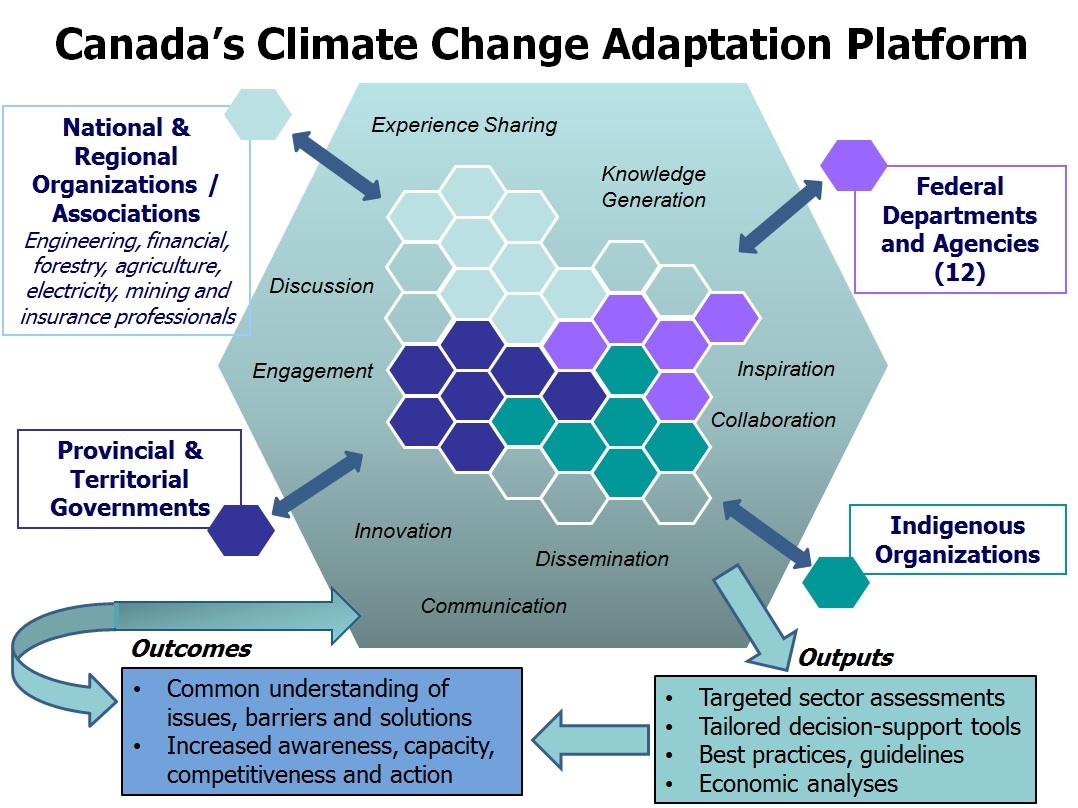 https://www.nrcan.gc.ca/sites/www.nrcan.gc.ca/files/earthsciences/images/AP-Graphic.jpg
Australia (MEDC)
Reduce water use through water saving, metering and promotion of water efficiency
Network of protected areas to help natural adaptation to climate change
Reef 2050 aims to build resilience in the Barrier Reef
Coast Adapt aims manage risks from sea rises, storm surges, tec.
Research into climate resilient crop management
Investment in water recycling
Heatwave Plan
Forecasting weather extremes
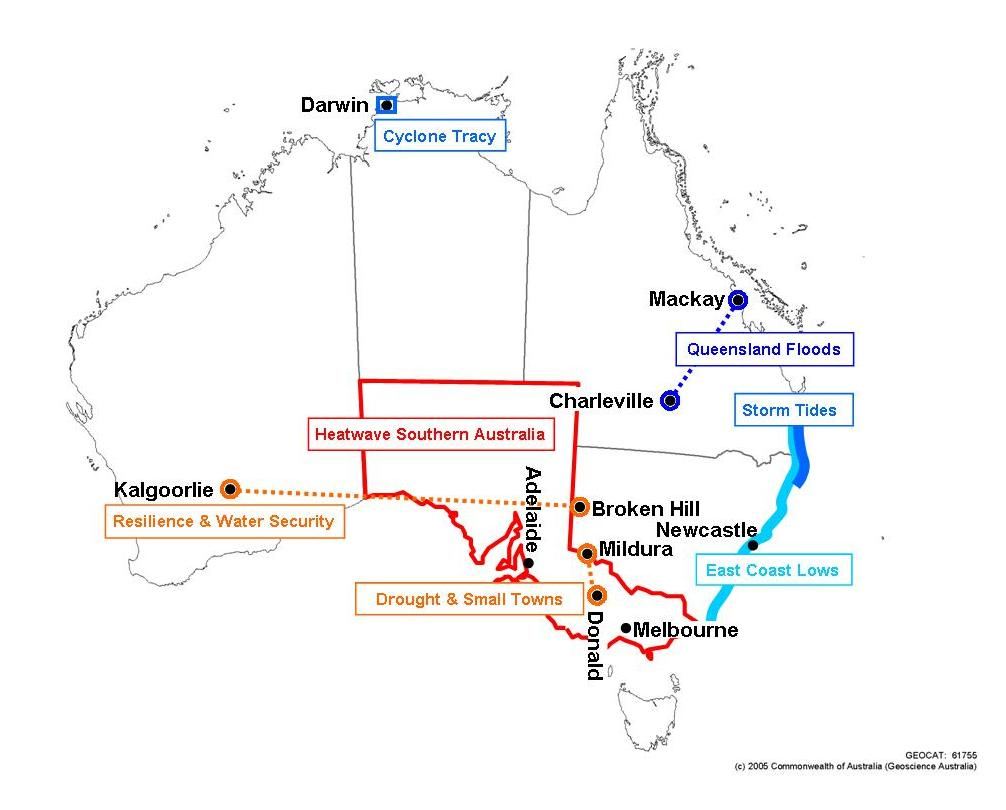 https://www.nccarf.edu.au/content/historical-case-studies-extreme-events
Ghana (LEDC)
Building links to knowledge, including indigenous knowledge increasing off-grid solutions
Agricultural diversification and post-harvest training to minimize food losses
Economic development e.g. access to credit
Improving sanitation and waste management
Improving health facilities
Develop rapid disaster response teams
Promote evidence based decision-making
Promote fish farming
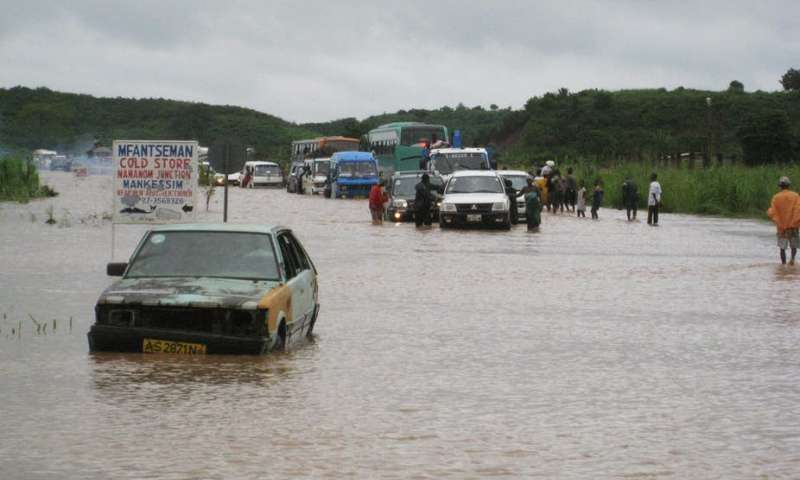 https://phys.org/news/2018-10-ghana-coping.html
Your task
Research the adaptation strategies connected to two countries, such as the difference in adaptation strategies to flooding in MEDCs and LEDCs. 
Refer to the NAPAs. These exist also for states and cities as well as countries.
Explain what is an adaptation strategy.
Name some general adaptation strategies.
Explain the difference between the adaptive capacity of an LEDC and an MEDC. 
What are some examples of how the international community are supporting adaptation?
Talk us through how your case study is planning for adaptation.
Discuss how these different countries may be setting different priorities for adaptation?